Water Infrastructure Needs
Thursday, October 6, 2022
Who We Are
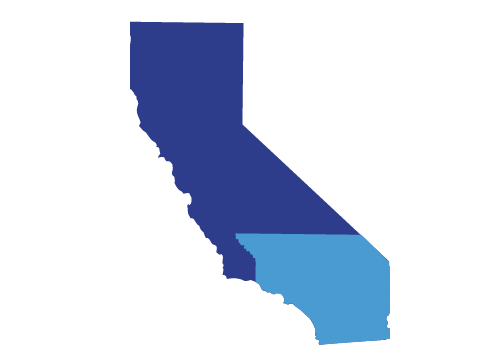 SCWC is a non-profit, nonpartisan public education partnership with a membership of about 200 spanning Los Angeles, Orange, San Diego, San Bernardino, Riverside, Ventura, Kern and Imperial counties.

County governments are a cornerstone of our membership because of the integral role they place in infrastructure for community development.
Current State Priorities
According to a recent PPIC poll, “drought remains the dominant environmental issue for Californians.” Just as, nearly 70 percent “don’t feel that government is doing enough to combat the drought.”
According to a recent PPIC poll, “drought remains the dominant environmental issue for Californians.” Just as important, a majority of Californians, nearly 70 percent “don’t feel that government is doing enough to combat the drought.”
Governor Newsom’s New Water Supply Plan
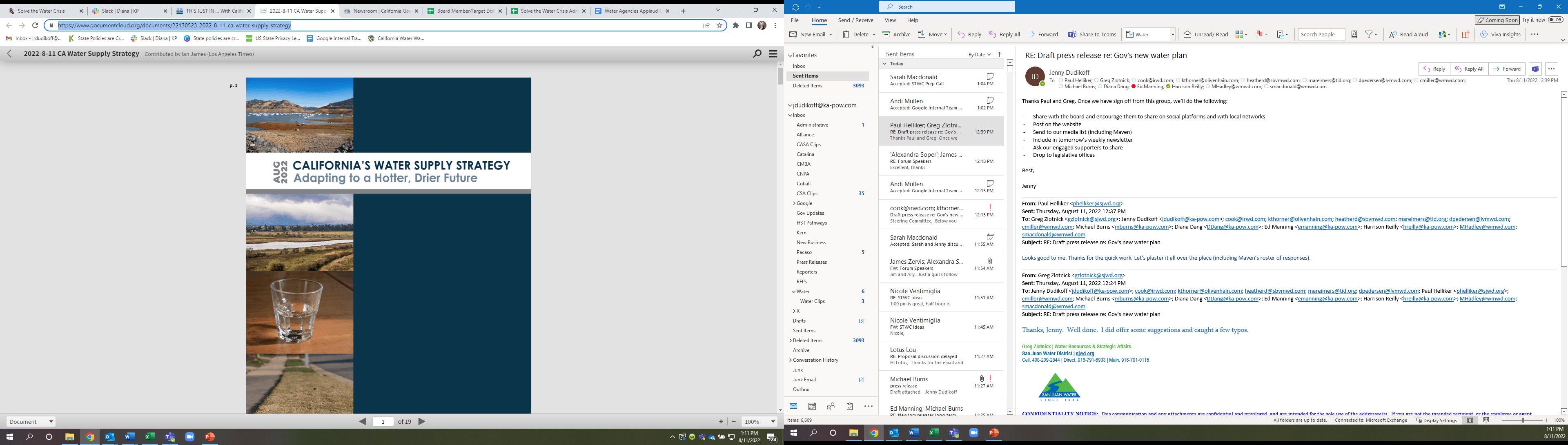 Supportive sentiment
Great step forward
Applaud leadership, recognition of urgency and need
But we need continued work and follow-through
Agriculture Hit Hard
0% allocation on Central Valley Project and 5% on State Water Project  in 2022
$1.7 billion revenue loss
14,600 jobs lost
395,000 acres left dry and unplanted
Food security
Urban Losses
State Water Project cutback from 5M acre-feet to 250,000 AF
SoCal loss of 1.9M AF
Colorado River cuts coming
Recycled water effectively committed
State needs roughly 20M AF of new supply – where do we get it?
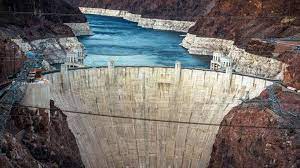 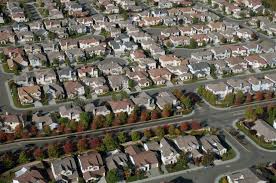 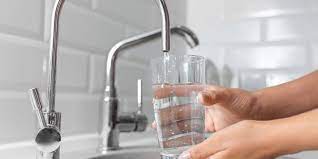 Solutions
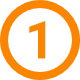 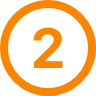 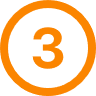 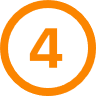 New supply including investments in local water infrastructure, such as groundwater recharge, desalination, and recycling
More surface and 
groundwater storage
Improved inter-regional and 
local conveyance
Creative regulatory solutions such as the voluntary agreements
Major Initiatives
Conveyance
Stormwater
Recycled Water
Water Quality Regulations
Water and Energy Efficiency
Water Affordability
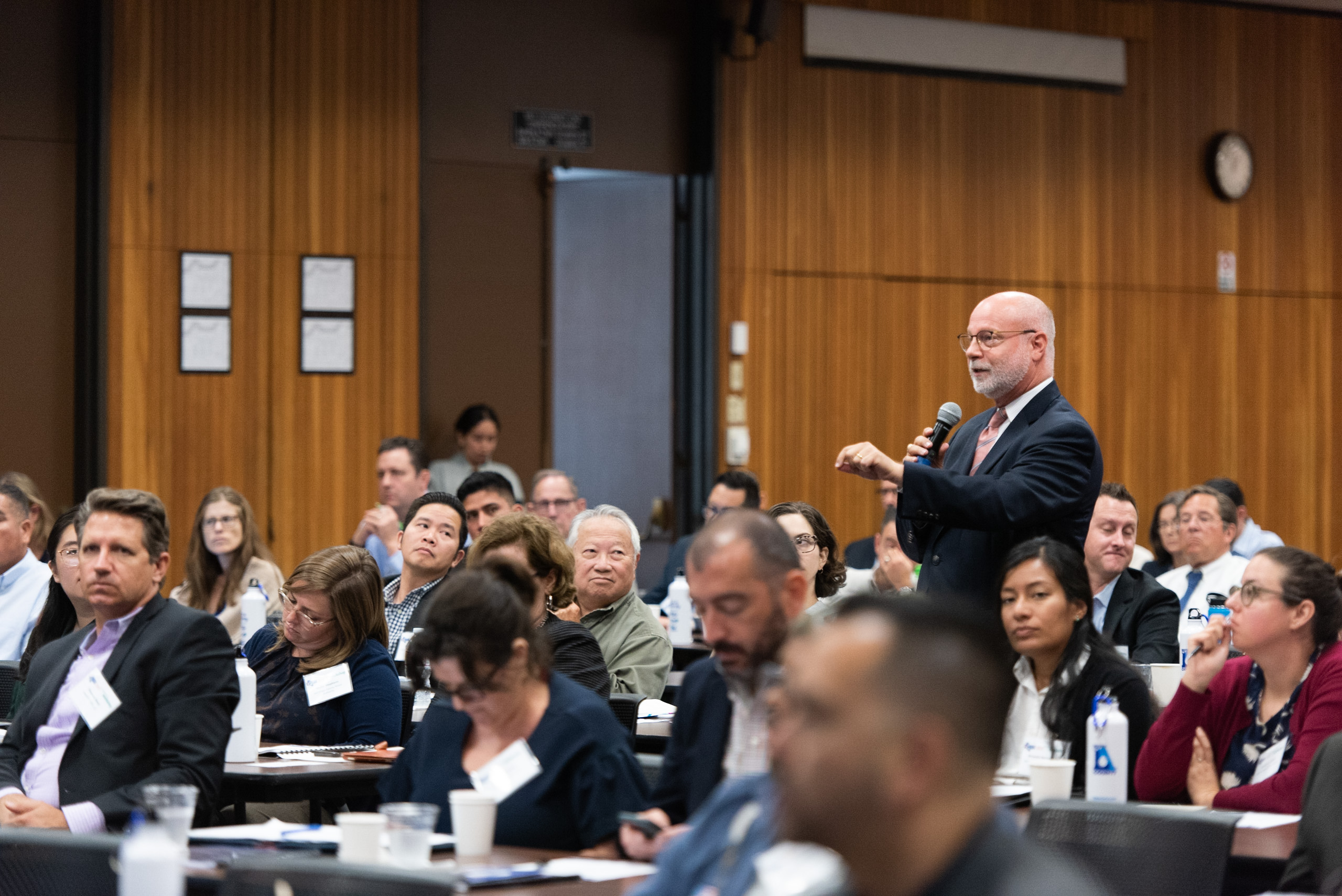 Thank you